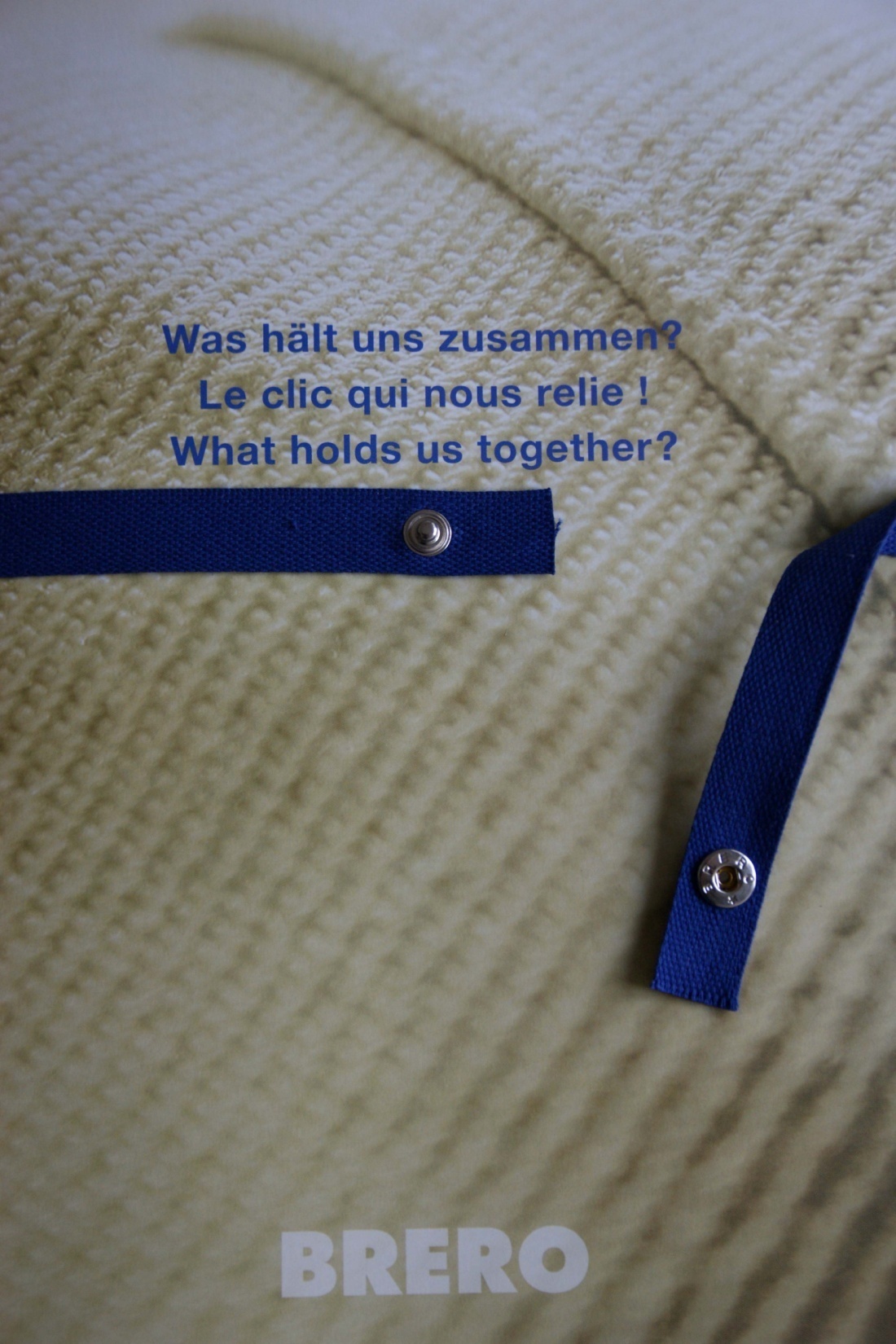 Contenu:
Assortiment de boutons
Instruction de mise en place
Détails et explications des produits
Alexander Brero  AG
Postfach 4361
2500 Biel 4
Boîte d’assortiment complète
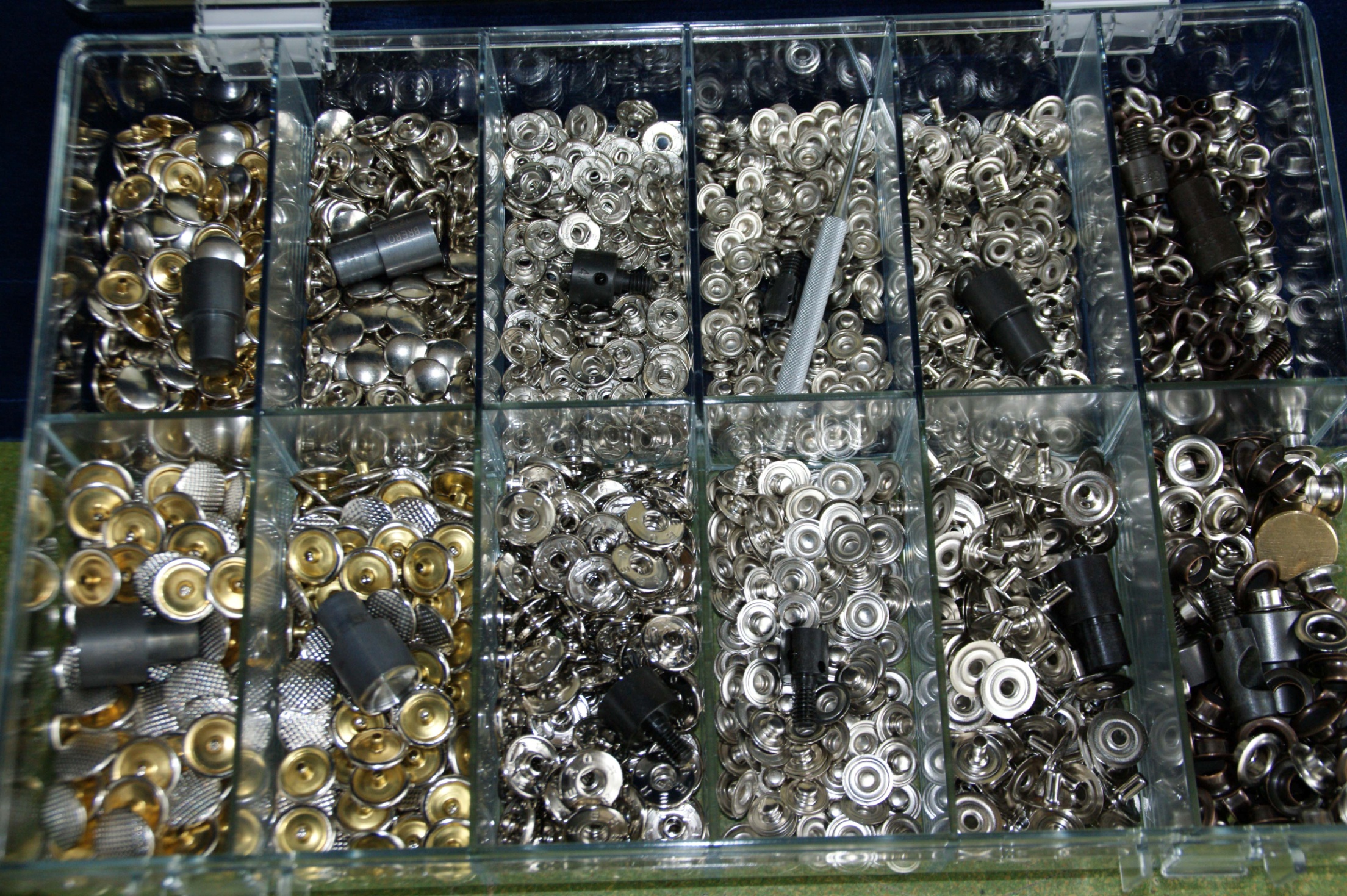 Rivet   Star 4/c
Calotte  Star 4/2 Ø 12.5 mm
Boule  Star 4/b
Oeillet avec anneaux
 5 mm
Calotte  Star 4/3 
Ø 14mm
Ressort  Star 4/a
Chasse-clou
Calotte   Star 5/3  
Ø 17 mm
Calotte   Star 5/2 Ø 15.5 mm
Ressort   Star 5/a
Boule  Star 5/b
Rivet   Star 4/c
Oeillet avec anneaux  9 mm
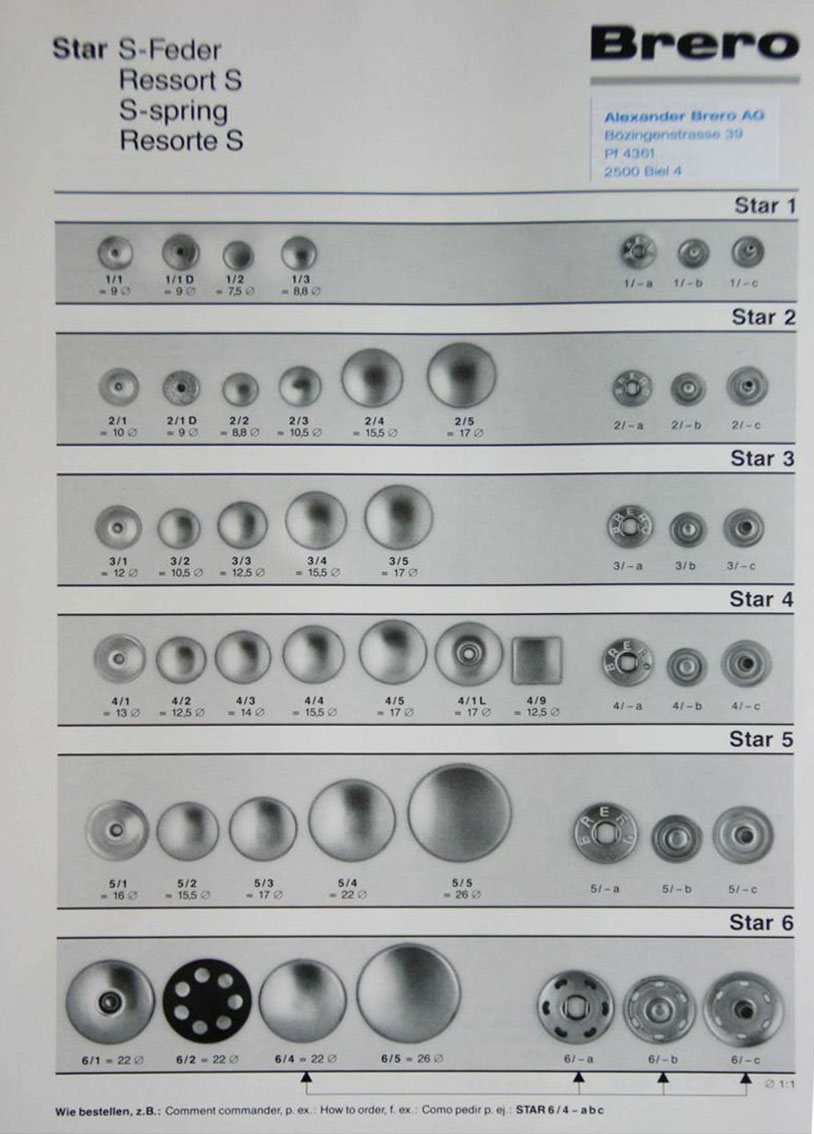 Contenu de l’assortiment en version originale
Star 4/2, 4/3, 4/a, 4/b und 4/c
Star 5/2, 5/3, 5/a, 5/b und 5/c
Les pièces sur ce catalogue sont en version originale
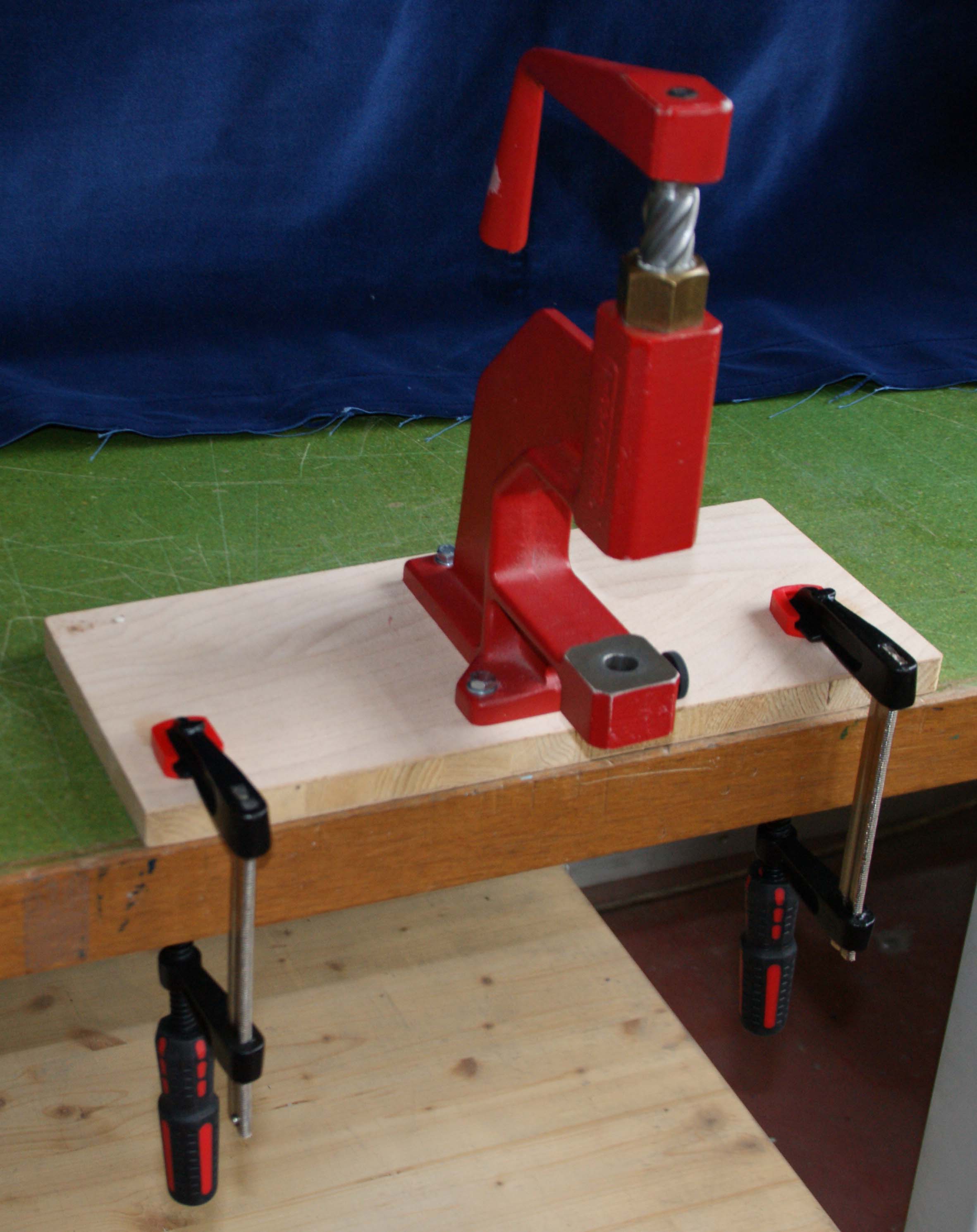 Instructions de mise en place de la presse
Fixer la presse directement sur une planche
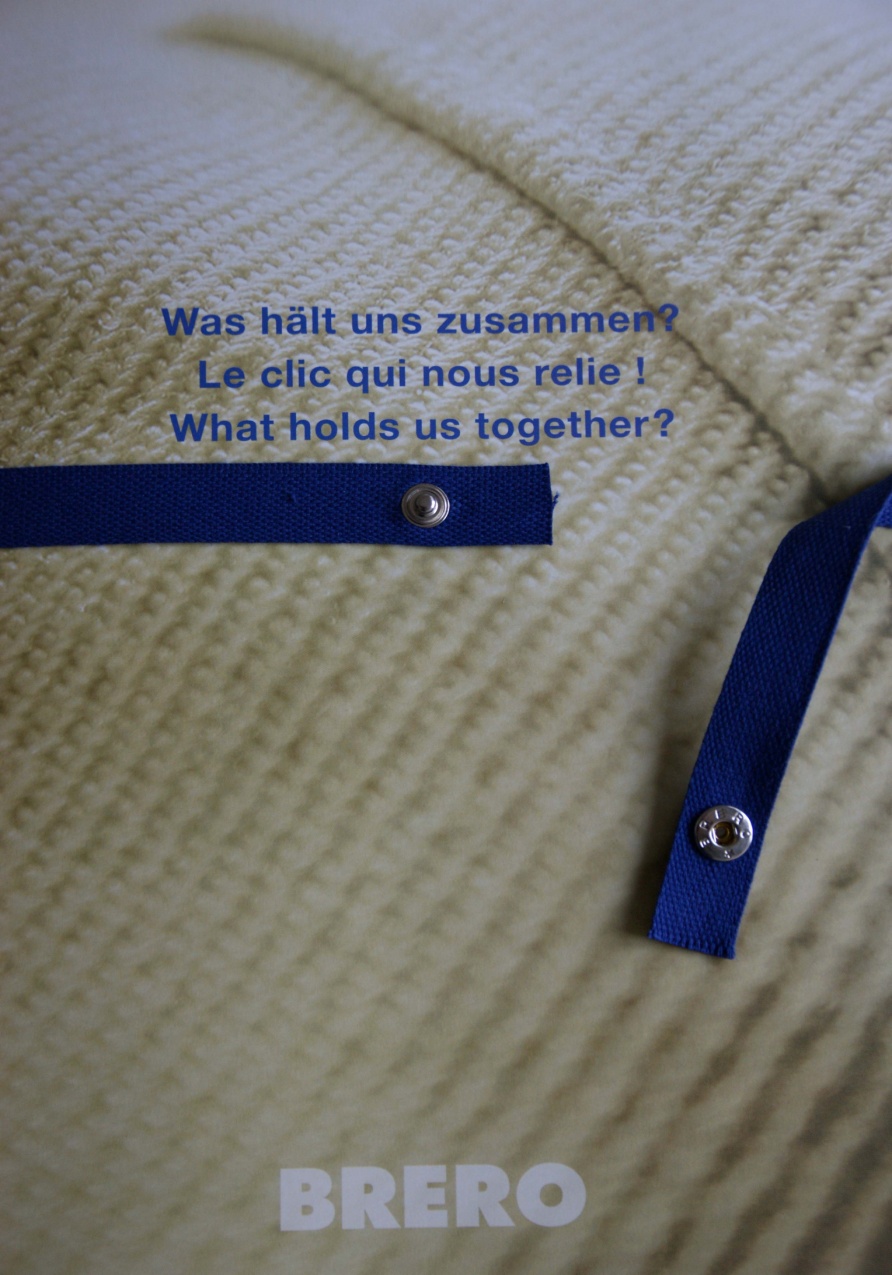 Place de travail stable
Fixer la planche avec 2 serre-joints
Mode d’emploi
Serrage des l’outils dans la presse
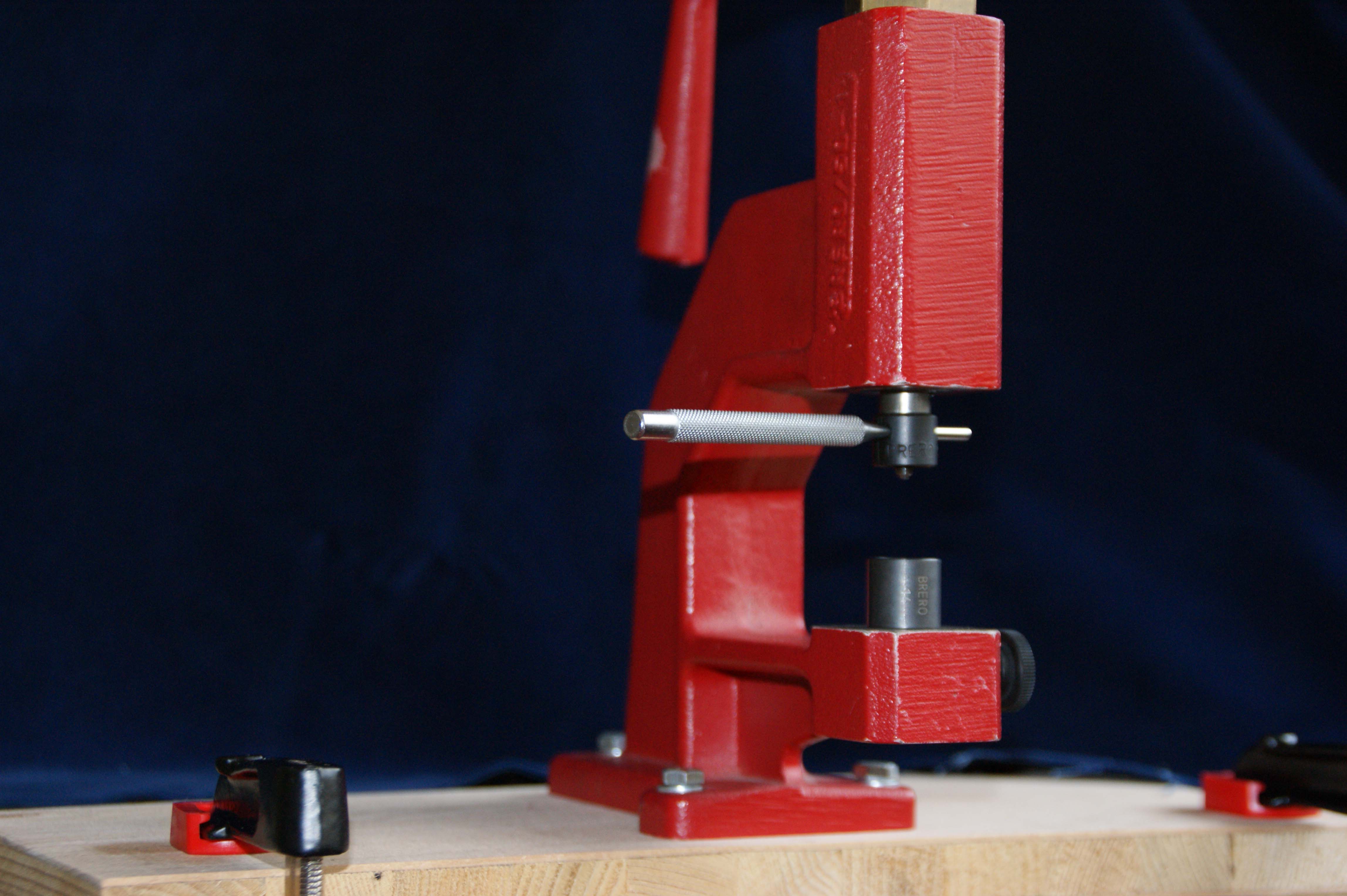 Visser le poinçon supérieur jusqu’à la butée et serrer fermement à l’aide du chasse-clou placé dans le trou prévu à cet effet.
Poser correctement le poinçon inférieur sur l’appui du socle dans la base de la presse et le fixer grâce à la vis de serrage latéral.
Préparer la presse pour la perforation
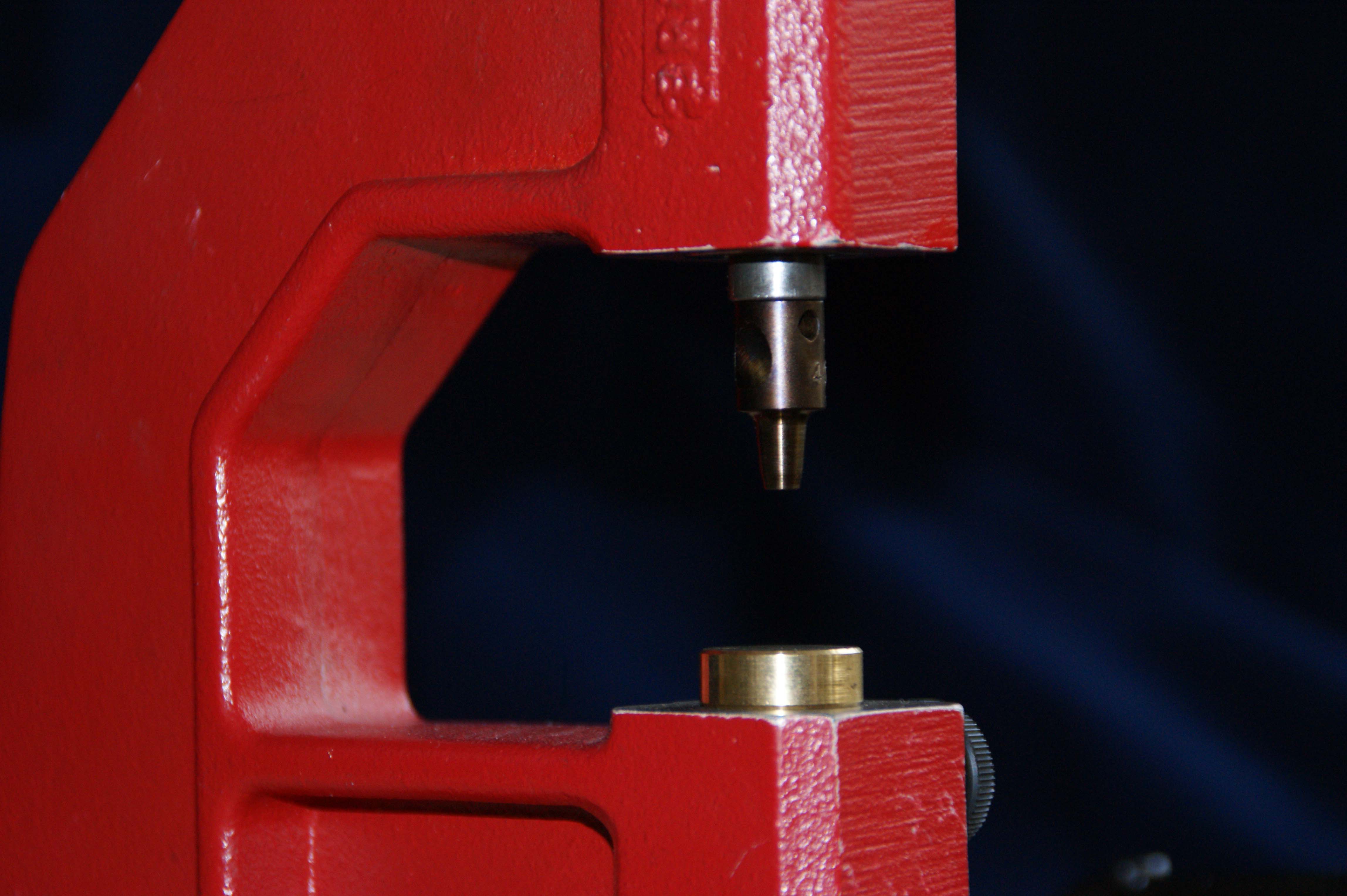 Couteau de perforation
Socle en laiton
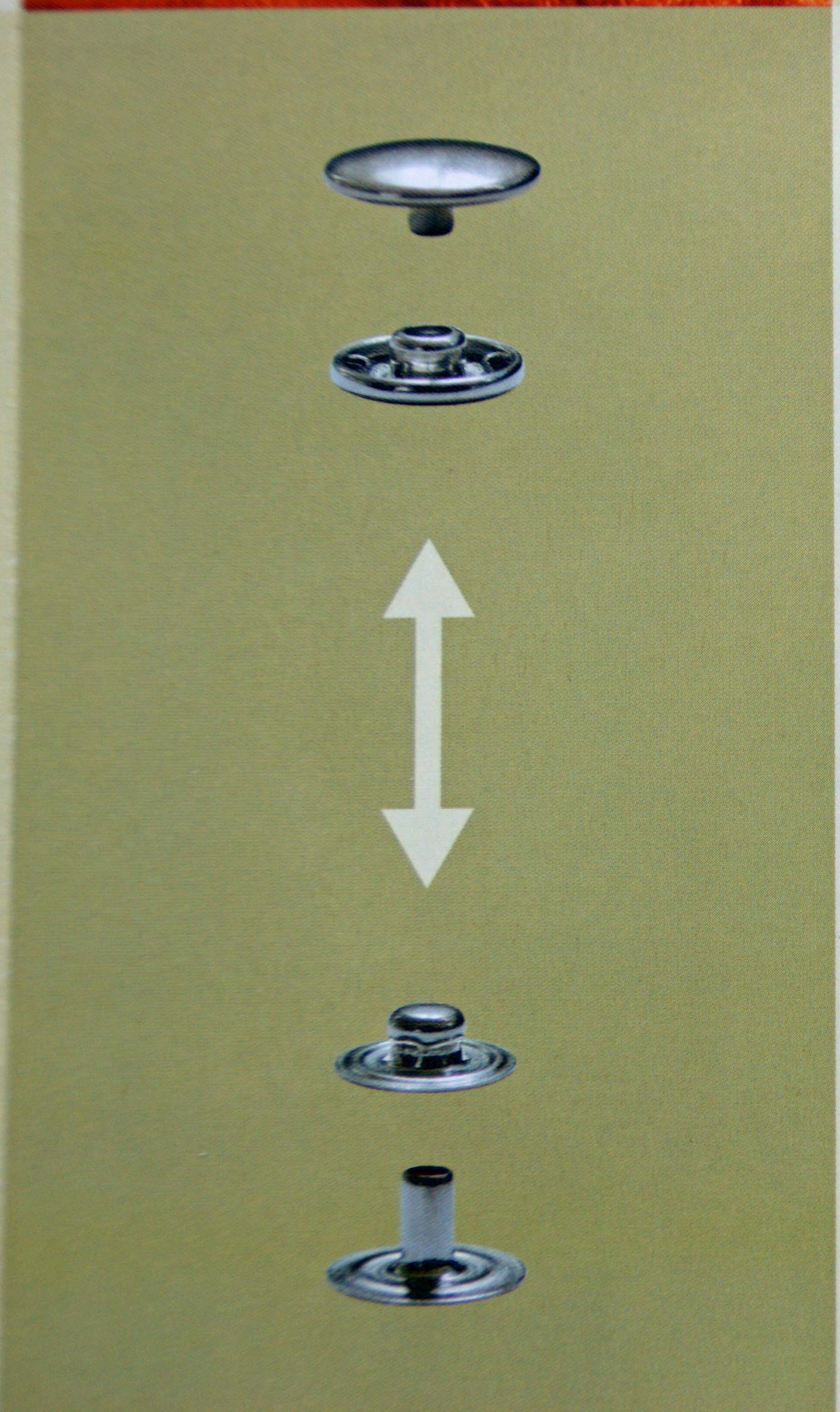 Informations sur le produit
Les 4 parties du bouton
Calotte
Ressort / a
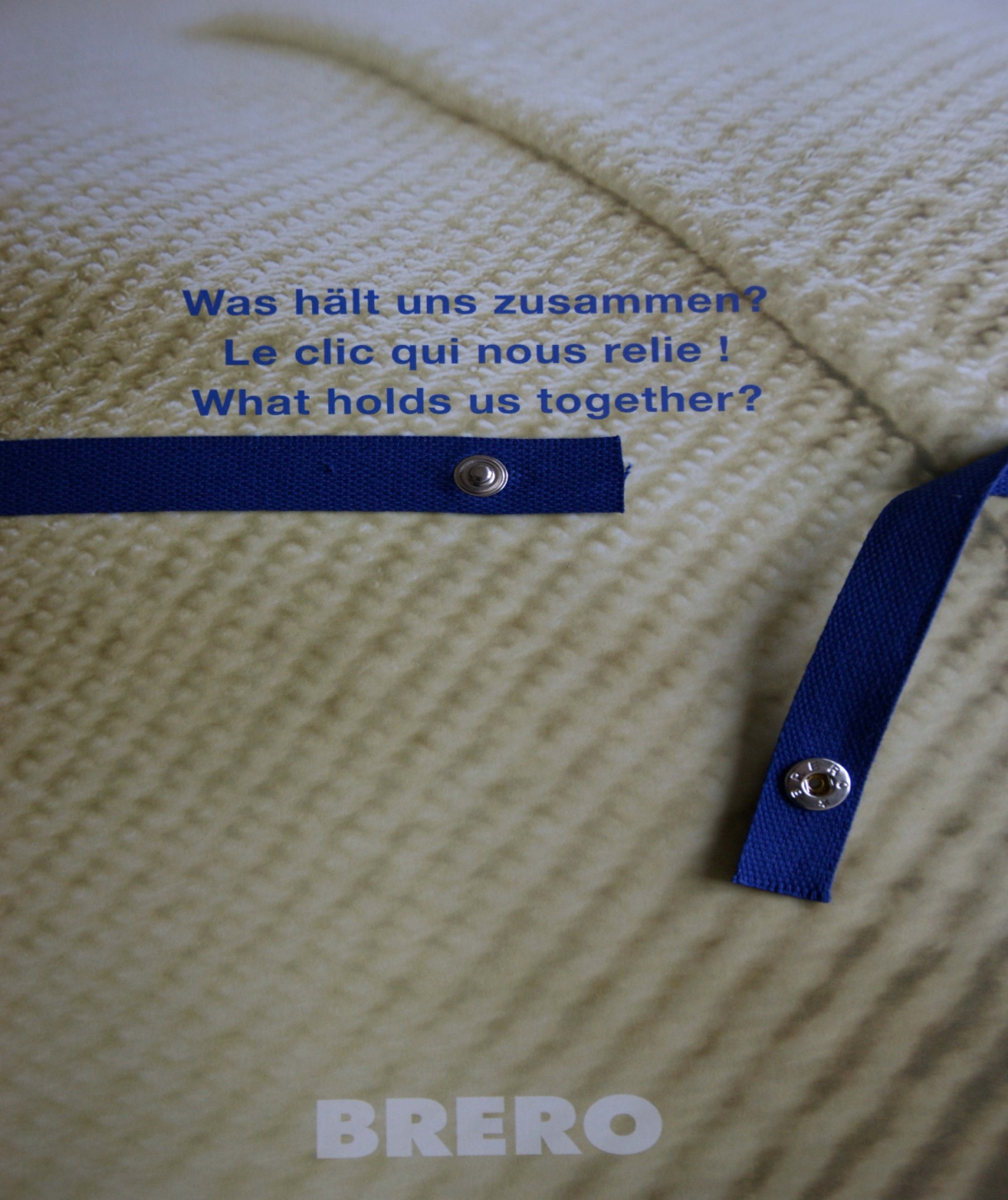 Boule / b
Rivet / c
Information sur le produit
Bouton – parties supérieures
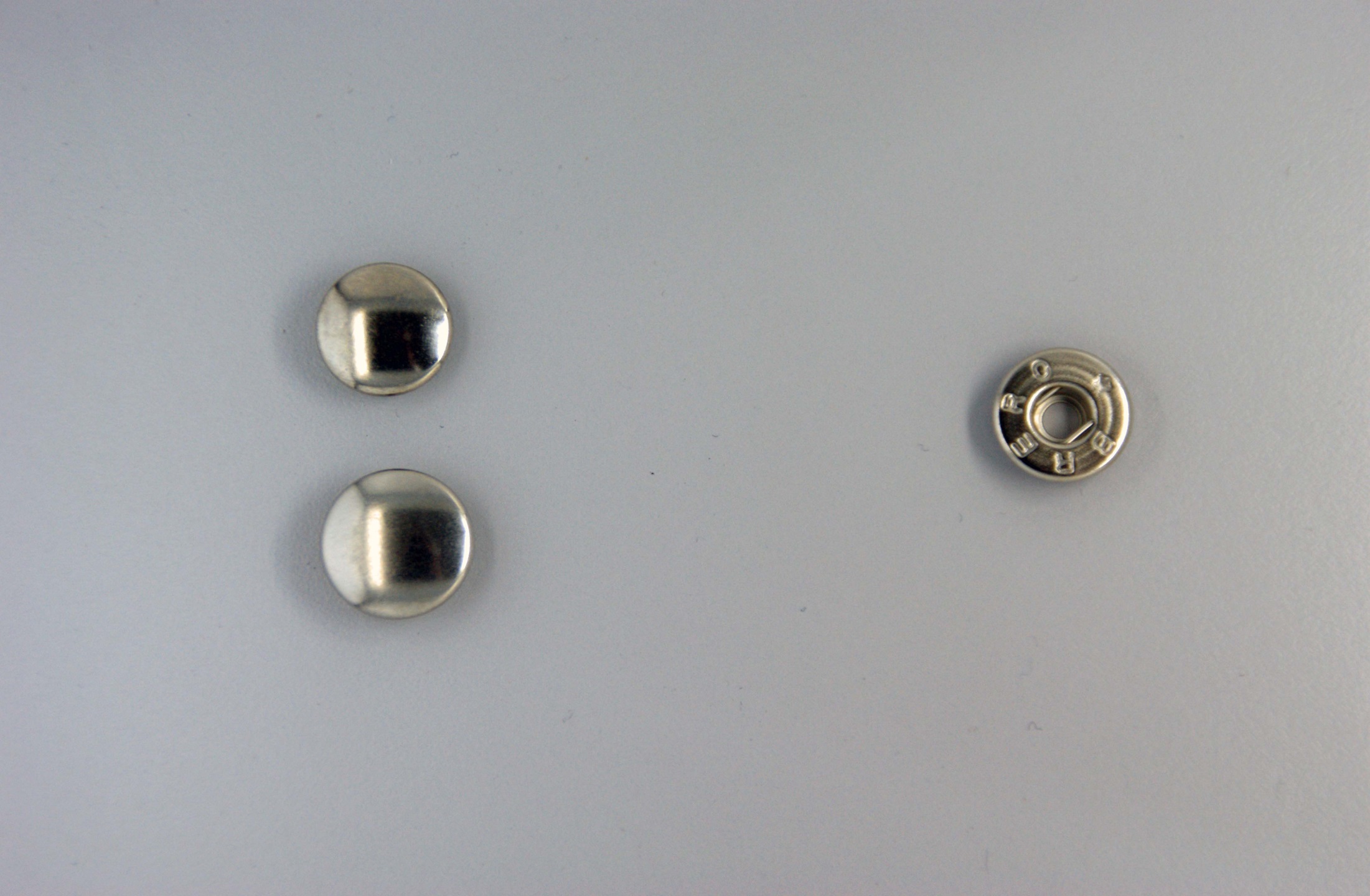 Calotte Star 4/2   Ø 12,5mm
Ressort Star 4/a
Calotte Star 4/3   Ø 14mm
Information sur le produit
Calotte, ressort et outil (poinçon)
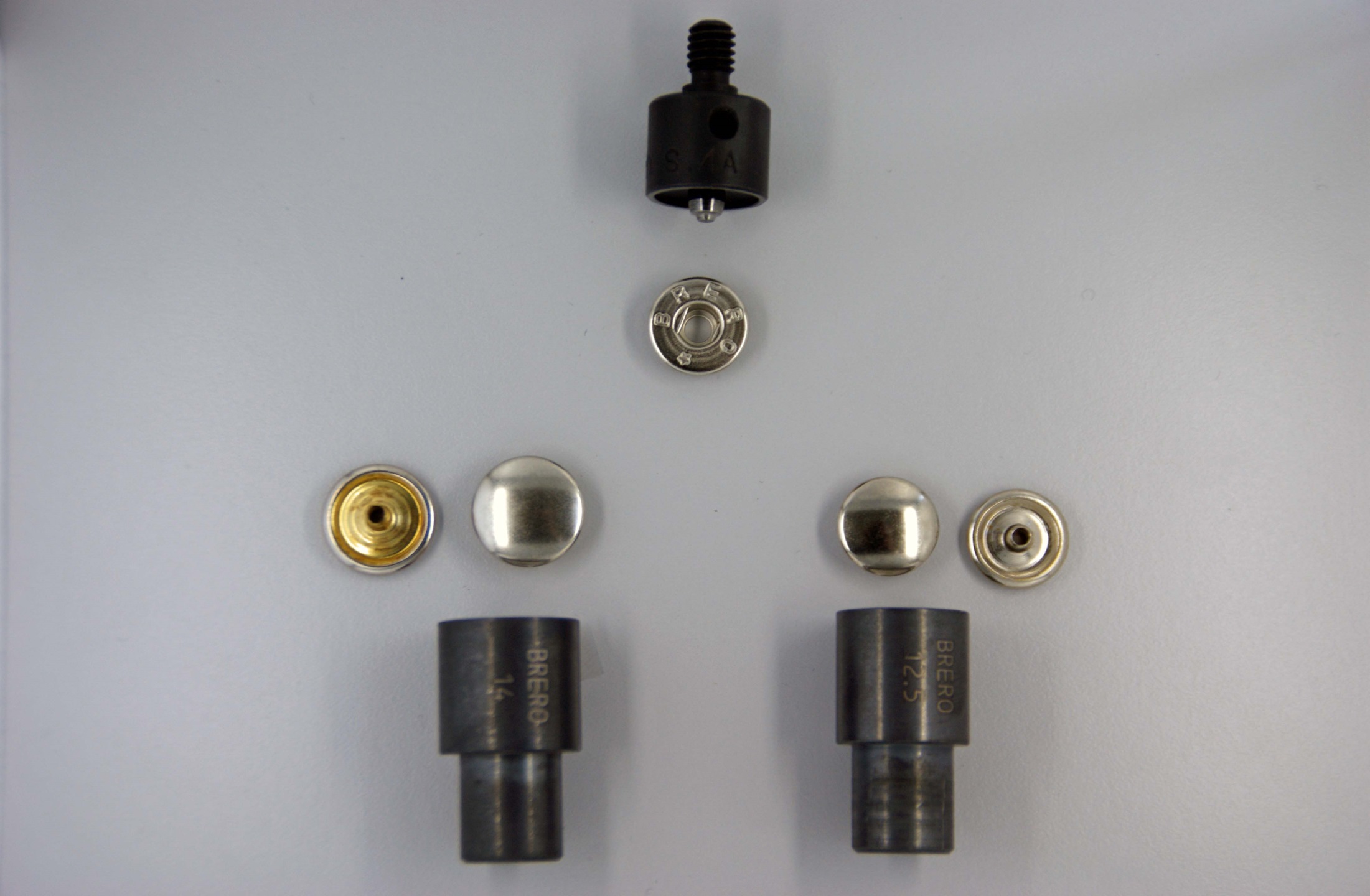 Poinçon pour ressort Star 4/a
Ressort Star 4/a
Calotte Star 4/2 Ø 12,5mm
Poinçon  Ø 14mm
Poinçon  Ø 12,5mm
Informations sur le produit
Ressort, rivet et outil (poinçon)
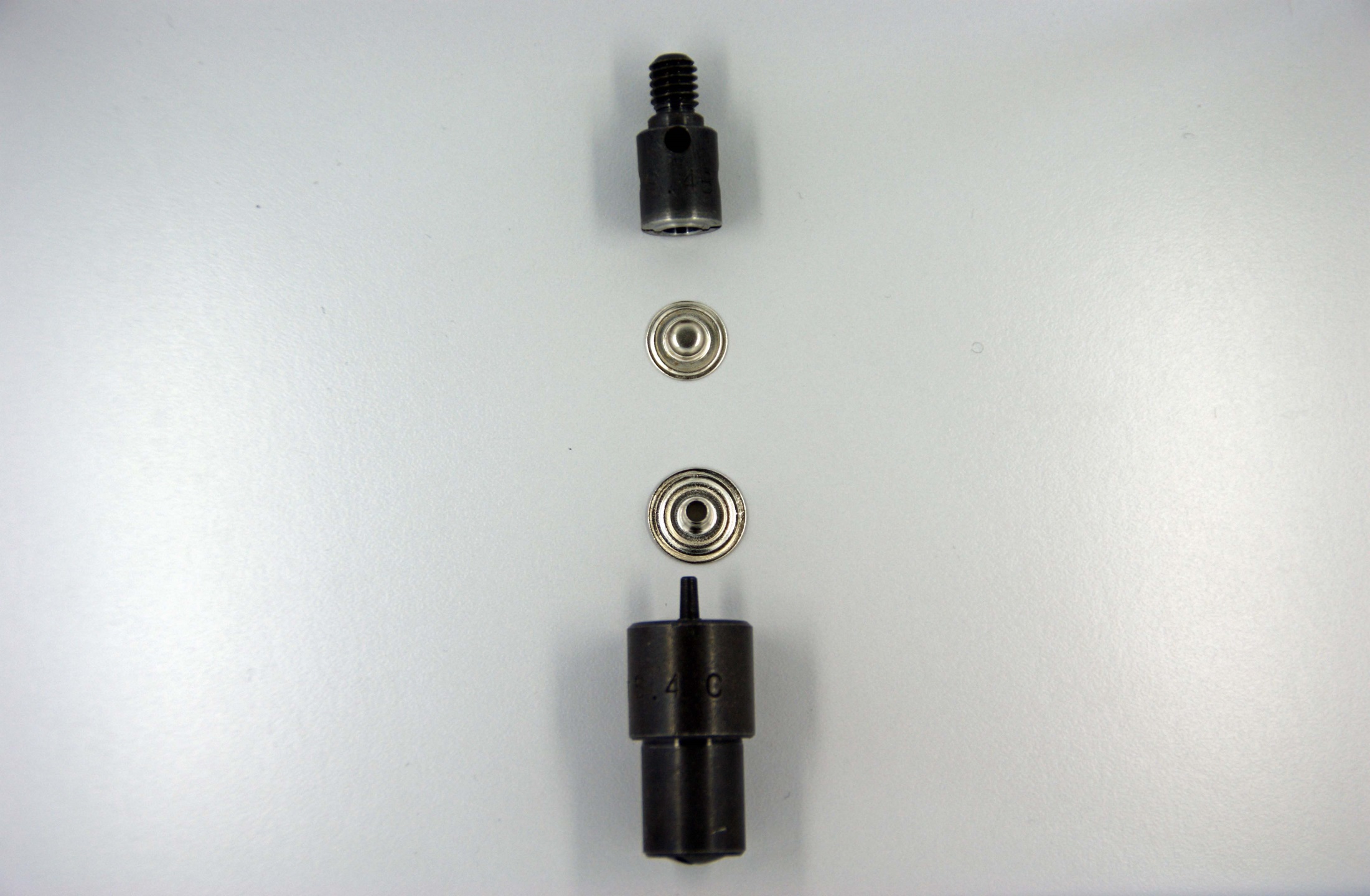 Poinçon pour boule Star 4/b
Boule Star 4/b
Rivet Star 4/c
Poinçon pour rivet Star 4/c
Information sur le produit
Œillet, anneau et outil (poinçon)
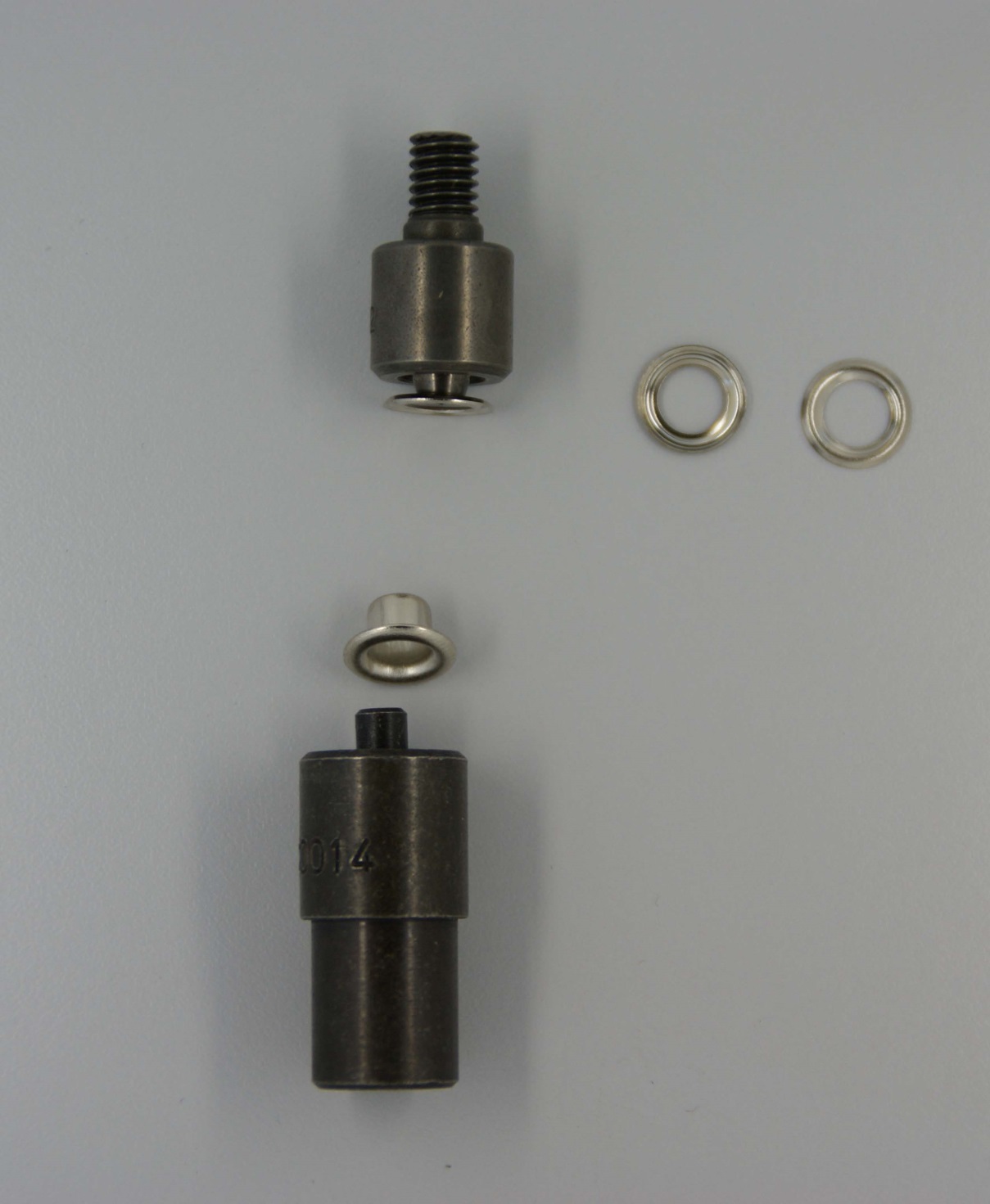 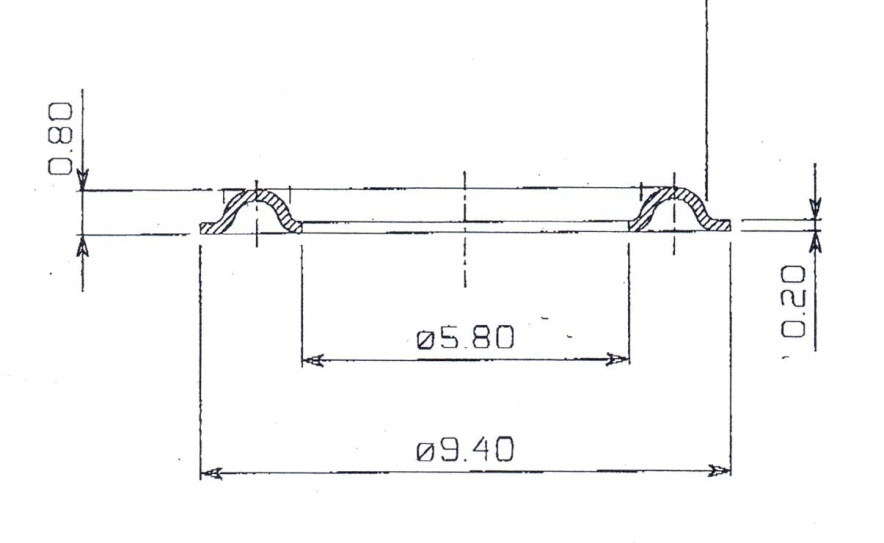 Poinçon partie supérieur pour oeillet  5mm
Côté étoffe
Introduction de l’anneau
Anneaux pour oeillets 5mm
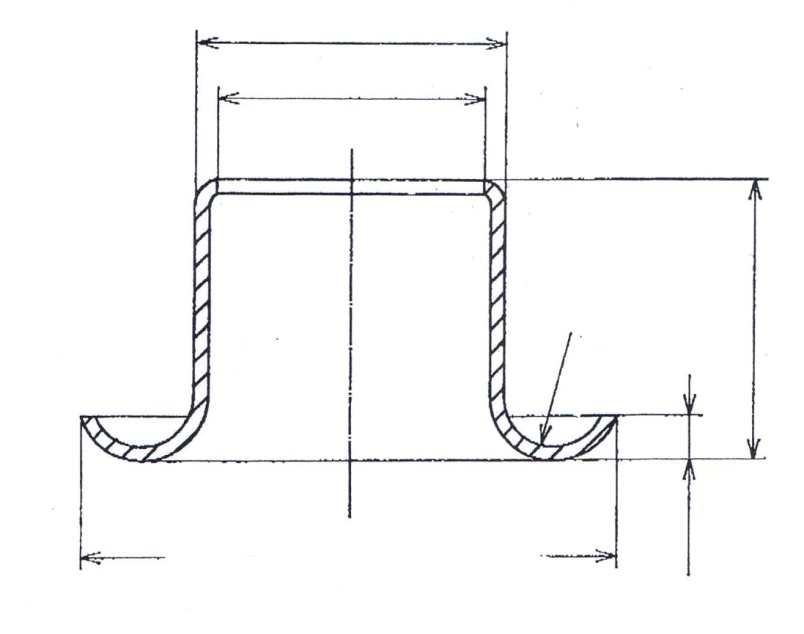 Oeillet 5mm
Poinçon partie inférieur pour oeillet  5mm
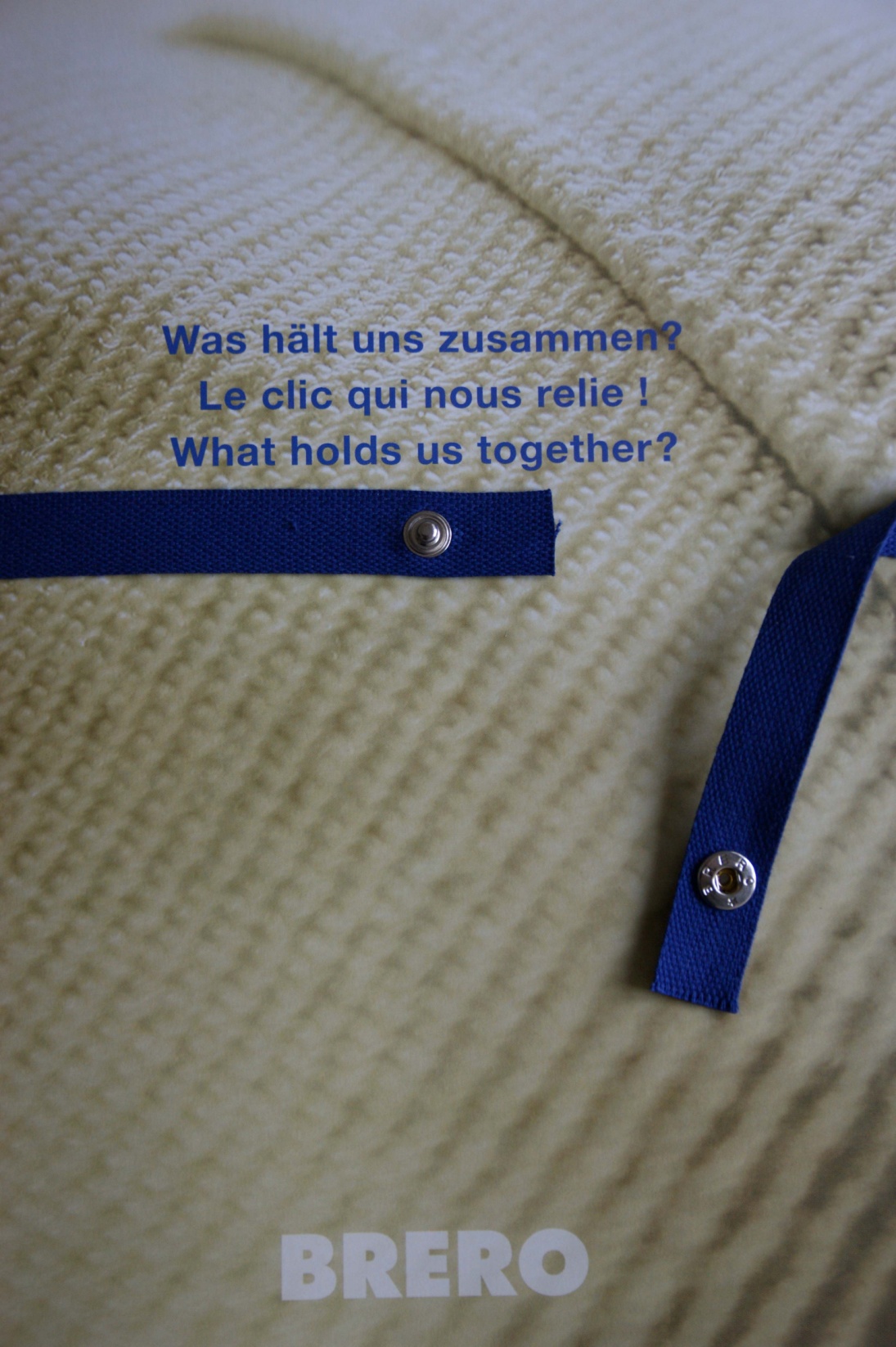 Nous vous souhaitons beaucoup de plaisir avec notre assortiment
Alexander Brero  AG
Postfach 4361
2500 Biel 4